Free PPT Diagrams : ALLPPT.com
Your own sub headline
GRAPHY DESIGN = BIZ DESIGN
ALLPPT.COM
ALLPPT.com _ Free Powerpoint Templates, Diagrams and Charts
Free PPT Chart Diagrams : ALLPPT.com
Your own sub headline
GRAPHY DESIGN = BIZ DESIGN
ALLPPT.COM
ALLPPT.com _ Free Powerpoint Templates, Diagrams and Charts
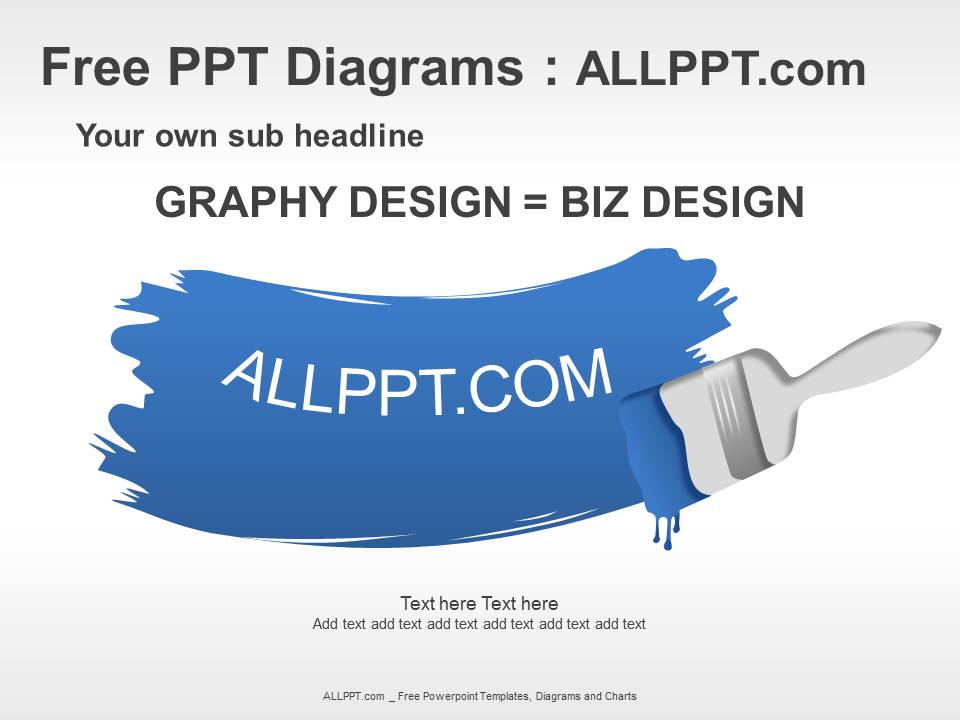 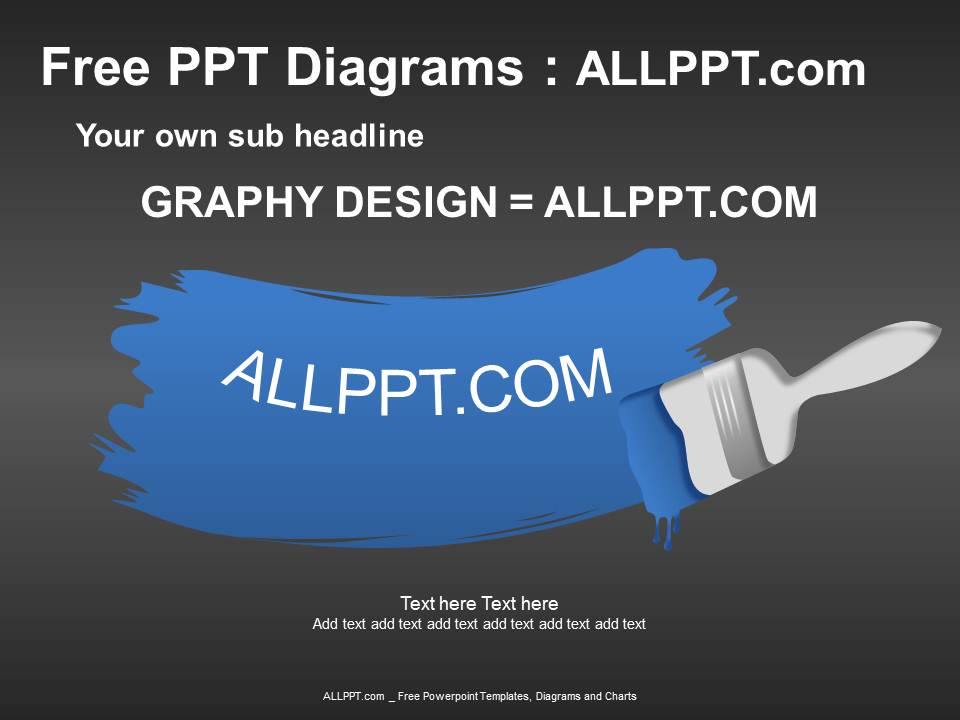 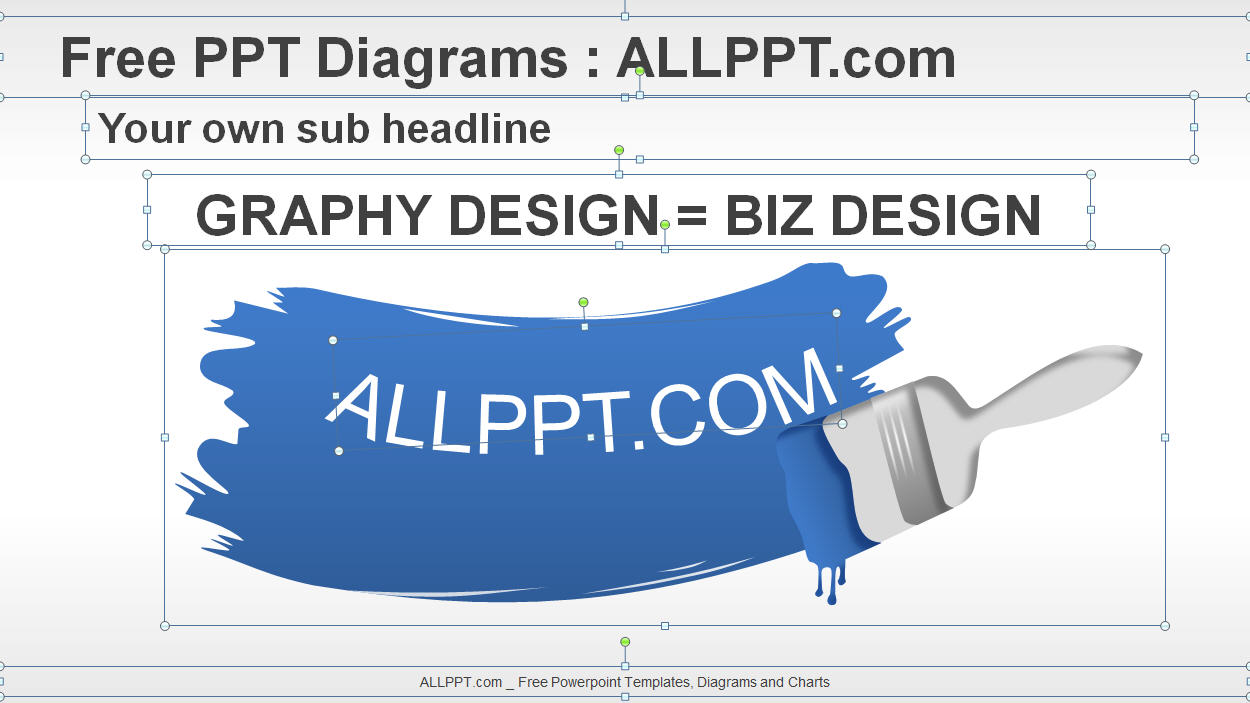 Text Placeholder
Fully can be edited for adapting size and colors